Election Security
Ronald L. Rivest
MIT

2023-10-12 MIT (Media Lab)Workshop on Misinformation
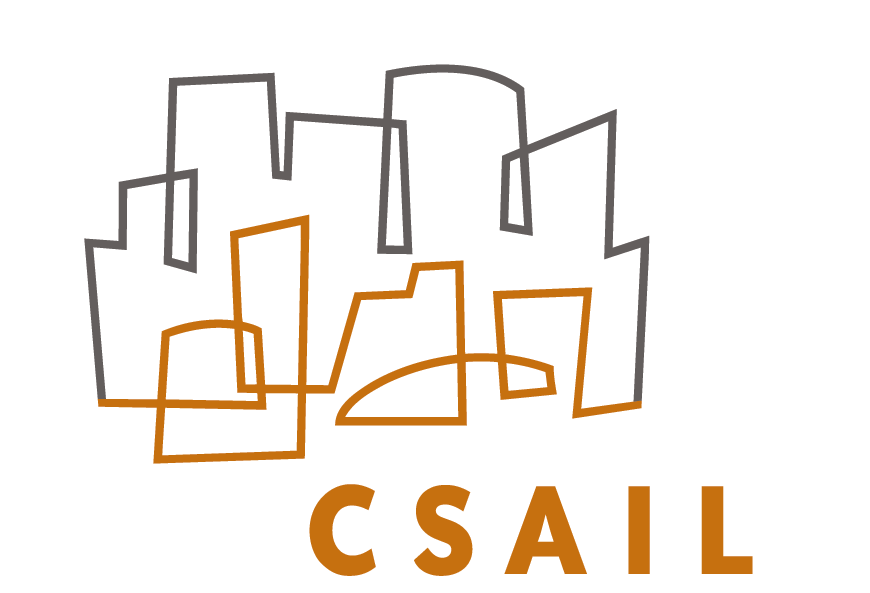 Outline
Concern: misinformation re election outcome
Security Requirements
Evidence-based Elections
Software Independence
Auditing of Paper Ballots
Remote (Internet) Voting ???
Have we made progress since 2000?
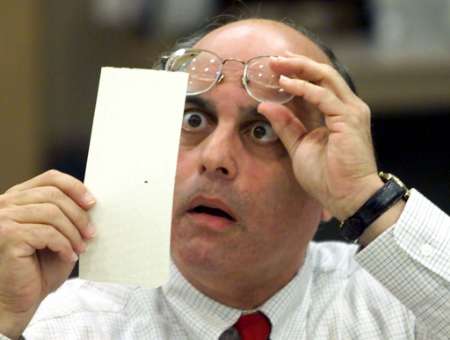 Hanging chads      (2000)
Voting Machines at Risk (2015)
How do we vote?
Paper Ballots, mostly
1893 – “Australian” Paper Ballot
Now about 70% HMPB, 25% BMD, 5% DREHMPB = “hand-marked paper ballot”, BMD = “ballot marking device”, DRE = “direct recording by electionics”
Optical scanners are used for efficient tabulation
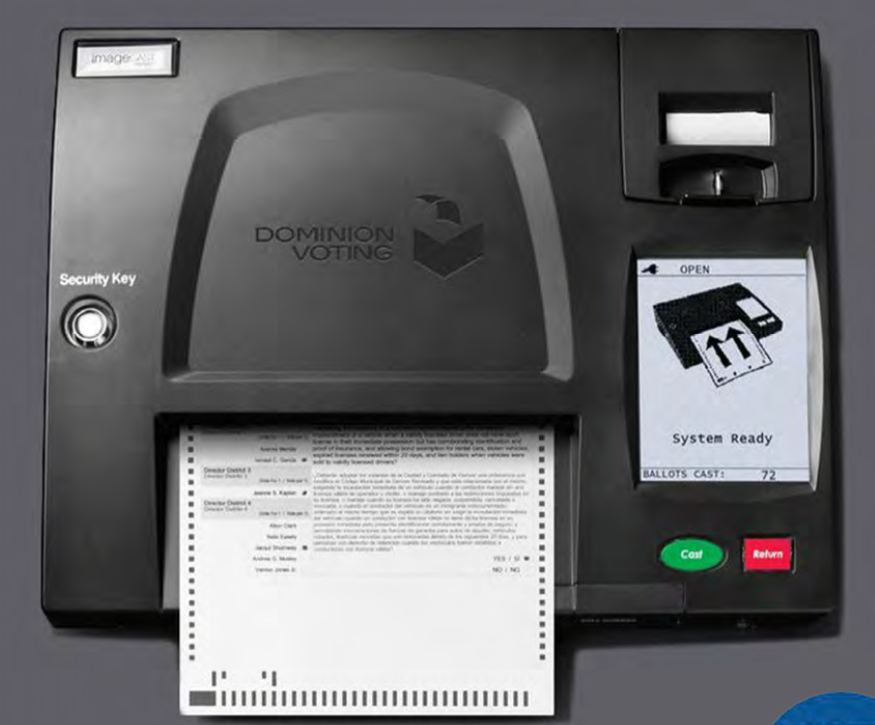 (Concern:) Scanners may introduce systematic errors
Causes of scanner errors
Differences in interpretation between machine interpretation, and hand interpretation based on “voter intent” rules.
Stray marks (e.g. caused by folds)
Configuration errors
Programming errors
Hacking (adversarial attack)
How should we vote?
Security Requirements
Security Requirements
Only eligible voters may vote, andeach eligible voter votes at most once.
Each cast vote is secret, even if voter wishes otherwise!     -- No vote-selling!   -- No receipt showing how you voted!
Final outcome is verifiably correct (auditable)      (Prevents misinformation re outcome)
No ``trusted parties’’ – all are suspect!   Vendors, voters, election officials, candidates,    spouses, other nation-states, …
Evidence-Based Elections
An election system should not only
        accurately figure out who won, 
but should also 
        provide convincing evidence 
        that the winner really won.
                         (Stark & Wagner 2012)
Software Independence
(Rivest & Wack, 2006)
And Who Do You Hope You Voted For?
Software Independence
Software is not to be trusted!
A voting system is software independent if     an undetected error in the software can     not cause an undetectable change in the     election outcome.
Strongly software-independent if it is possible to correct any such outcome error
Example: Paper ballots (with hand recount)
NASEM Report (9/6/18)
National Academies issued report on      ”Securing the Vote”

www.nap.edu/futureofvoting

(159 pages; free pdf)

41 recommendations
Recommendation 4.12Use voter verifiable paper ballots everywhere by 2020
Recommendations 5.7—5.9Audit election outcomes!
Recommendations 5.7—5.9Audit election outcomes!
A risk-limiting audit (RLA) uses manual interpretation of randomly chosen cast paper ballots to verify with high probability the reported election outcome (or correct it, if wrong).
Election Process (paper ballots)
Print ballots; setup
Mark Choices; Verify Vote; Cast Vote!
Optical scanners give initial (“reported”) outcome
Statistical audit of cast paper ballots by hand to confirm/disprove reported outcome
“Brush your teeth; eat your spinach;     audit your elections!”   --   Poorvi Vora
Auditing of Paper Ballots
Who is audit for?
Losing candidates – to convince them that “they lost fair and square”
The winner – to provide a mandate
The public – to assuage doubts about “rigged elections” 
Election officials – to help them provide accurate and efficiently-verified results
What a RLA does not do
A RLA does not address:
correctness of the tally (as opposed to the outcome)
voter eligibility
voter authentication
usability
privacy
chain of custody of paper ballots
Risk-Limiting Audit
RLA Question:What is current ``risk’’? (Probability that if reported winner is incorrect, audit would nonetheless accept it if audit stopped now.)
Recommendation 5.11No Internet voting!Misinformation (myth):Internet voting can be secure
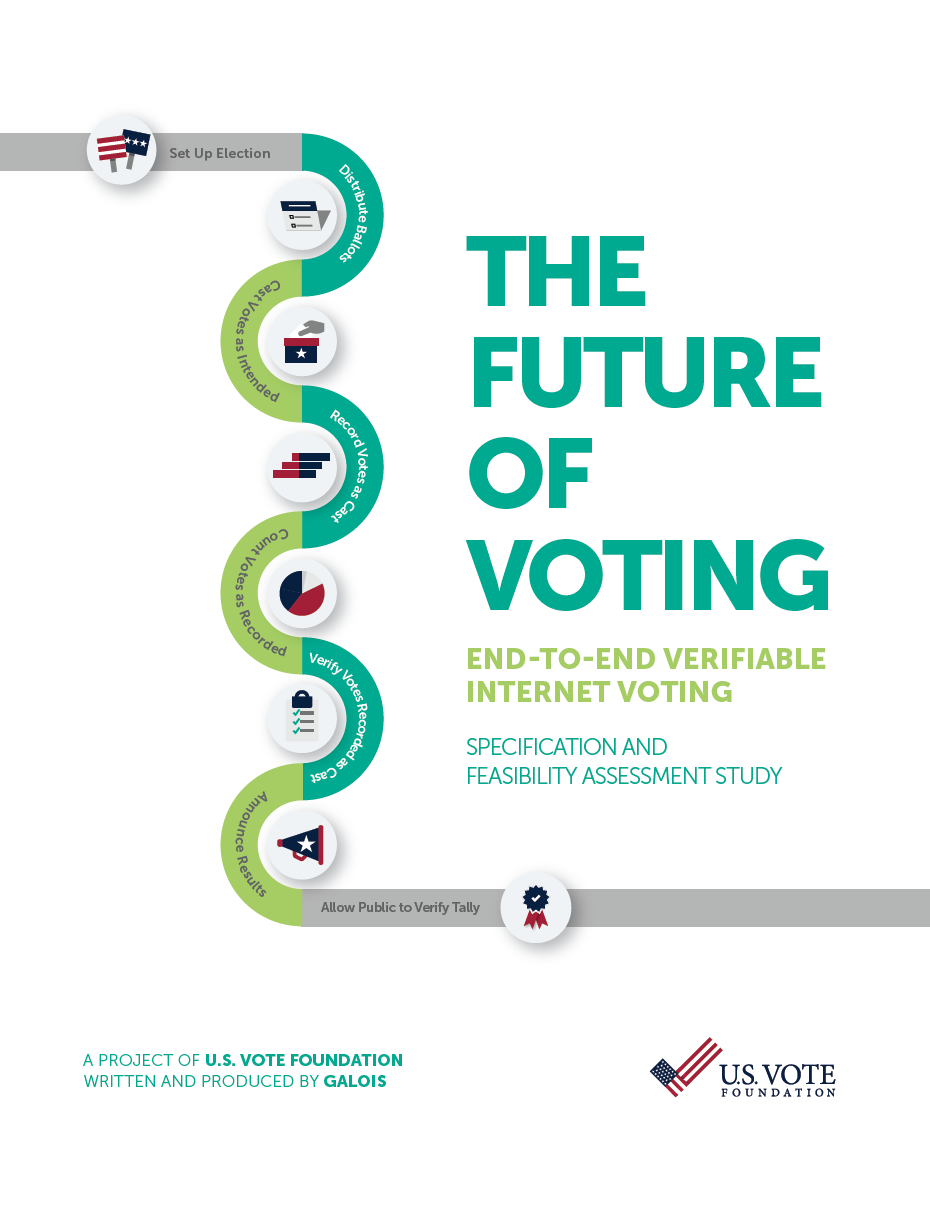 U.S. Vote Foundation 2015 Report on Internet Voting:
Internet voting requires solutions to many as-yet-unsolved problems:
Malware
DDOS attacks
Authentication
MITM attacks
Zero-day attacks on servers
Coercion & vote-selling
…
Conclusions
We can make elections much more secure with post-election risk-limiting audits.
We’re not yet ready for ``internet voting,’’ and may not be for 20 years…
Misinformation re election outcome can be fought with hand-marked paper ballots, documented security for those paper ballots, and risk-limiting audits.
The End
Thanks for your attention!
(and thanks to NSF CSOI and to Verified Voting!)